Cycle 3
Cycle 3 6e
Programme
Cycle 3 – le cycle de consolidation
La représentation plastique et les dispositifs de présentation 
Les questions:
La mise en regard et en espace : ses modalités (présence ou absence du cadre, du socle, du piédestal...), ses contextes (l'espace quotidien privé ou public, l'écran individuel ou collectif, la vitrine, le musée...), l'exploration des présentations des productions plastiques et des œuvres (lieux : salle d'exposition, installation, in situ, l'intégration dans des espaces existants...)

La prise en compte du spectateur, de l'effet recherché : découverte des modalités de présentation afin de permettre la réception d'une production plastique ou d'une œuvre (accrochage, mise en espace, mise en scène, frontalité, circulation, parcours, participation ou passivité du spectateur...).
Philosophie du programme :
Une attention particulière est portée à l'observation des effets produits par les diverses modalités de présentation des productions plastiques, pour engager une première approche de la compréhension de la relation de l'œuvre à un dispositif de présentation (cadre, socle, cimaise...), au lieu (mur, sol, espace fermé ou ouvert, in situ...) et au spectateur (frontalité, englobement, parcours...).
Approche curriculaireQuestionnement: La représentationplastique et les dispositifs de présentation
Intitulé: L’exposition, ce chantier à partager
Intitulé: L’exposition, ce chantier à partager
Le chantier: 
cet endroit en construction
cet endroit à réfléchir à plusieurs – artistes, commissaire, spectateurs entre autres.
Intitulé: L’exposition, ce chantier à partager
Des étapes successives sous forme de jeu de rôle – l’élève sera successivement créateur, commissaire d’exposition, guide et spectateur.
L’exposition, ce chantier à partager!
« Travailler dans les oubliettes »
1 pratique individuelle
Créateur
« L’exposition,
Ce chantier à partager »
En groupe
Commissaire
Guide
Spectateur
1. Intitulé : « Travailler dans les oubliettes de la salle du musée ! »Incitation : Comment amener le spectateur à chercher votre réalisation dans un espace inattendu de la salle d'exposition ? Pratique individuelle : réalisation  sous forme de maquette
Problématique:


Comment le choix de l'espace d'exposition du projet peut-il être intégré à la pratique et quelle en est la réception par le spectateur ?
Objectifs:
Amener les élèves à prendre conscience que leurs projets ont pour objectif d'être exposés.
Amener les élèves à comprendre que le procédé d'exposition dans l'espace muséal induit une pratique et une réaction/action du spectateur(questionnement, circulation...)
Amener les élèves à comprendre l’institution muséale et la complexité de la scénographie
    d’une exposition.
Identifier et situer les sensibilités et les repères artistiques ou culturels des élèves :
à ce stade de son parcours scolaire, l'élève possède quelques repères de pratiques artistiques et de procédés d'exposition. Cependant, il a spontanément une lecture de l'oeuvre qui porte sur sa narration (le sujet) plus que le procédé d'exposition choisi par l'artiste. Il s'agit ici de l'amener à voir l'oeuvre dans une entièreté plus globale et dans son contexte.
Les composantes  :
Les composantes plasticiennes: les élèves explorent la réalisation par maquette et s'exercent au rapport d'échelle et aux choix des matériaux, outils afin d'y procéder. 
Les composantes théoriques: ils découvrent et exploitent le vocabulaire associé aux modalités et à l'espace d'exposition.
Les composantes culturelles: ils découvrent des références artistiques qui interrogent le lien entre l'espace d'exposition et la réception de celles-ci par le spectateur.
Fiche élève:
Fiche élève suite:
Des étapes de connaissances
Fixer du vocabulaire
 concernant les modalités d’exposition
Mini ateliers
Amener les élèves à s’interroger sur l’espace muséal afin de diversifier les approches
 et de renforcer l’autonomie de la pratique
(savoir repérer les matériaux, outils, etc).
Mini atelier – par groupe – 

vous avez 15 minutes
Restitution en classe entière des mini ateliers:les élèves observent et retiennent
Différents rapports d’échelle
Différentes sources lumineuses (salle sombre, lumière naturelle – zénithale, éclairage artificiel
Restitution en classe entière
Différentes formes d’espaces (cylindrique, …)
Les matériaux
Les entrées dans les salles…
La pratique individuelle« Travailler dans les oubliettes »
Les référencesMaurizio Cattelan – Untitled (2001)
Nam June Paik – Fish flies on sky (1975) Image de l'installation réalisée en 1985 avec 88 moniteurs vidéos au Stiftung museum kunstpalast, Düsseldorf (Allemagne)
Sol LeWitt – Wall drawing 51, 1970, LeWitt collection, Chester (USA)
Vladimir Tatline – Contre-relief de coin - 1914
Claude Viallat – « Voiles, nœuds, filets et parasols » - chapelle de l’oratoire 2015
Vérifier la compréhension de la demande avec les élèves:
Pourquoi certains artistes questionnent les modalités d’exposition conventionnelles dans leur pratique? 
1: confrontation aux réalisations des élèves
2. confrontation à une œuvre (histoire des arts)
Tradition et rupturel’avant-garde
Hida
Pourquoi penser l’œuvre différemment et
l’exposer différemment?
Histoire des arts cycle 3
Relier des caractéristiques d’une œuvre d’art à des usages, ainsi qu’au contexte historique et culturel de sa création:

. Mettre en relation une œuvre et …une époque
. Fiche signalétique/cartel pour identifier une œuvre d’art
2.
L’exposition ce chantier à partager!
L'élève a-t-il conscience, lorsqu'il entre dans une exposition, qu'il y a une structure, un cheminement de réflexion mené par les commissaires d'exposition permettant le relais entre les œuvres et le spectateur ? Il s'agit d'amener l'élève à comprendre le fonctionnement du lieu culturel (artistique).
Problématique:
Comment établir des choix, une scénographie de l'espace d'exposition afin de placer le spectateur dans la meilleure posture pour découvrir les réalisations ?
Incitation:
Vous êtes « commissaire d'exposition » et vous rassemblez l'équipe des « artistes » pour décider de la scénographie.
Quels sont les choix qui permettront au spectateur d'être surpris et actif dans sa découverte des réalisations ? Ensuite vous serez « guide » pour expliquer votre projet et « spectateur » pour découvrir ceux des autres groupes.
Fiche élève – L’exposition, ce chantier à partager
Fiche élève suite:
L’exposition – Où aller?
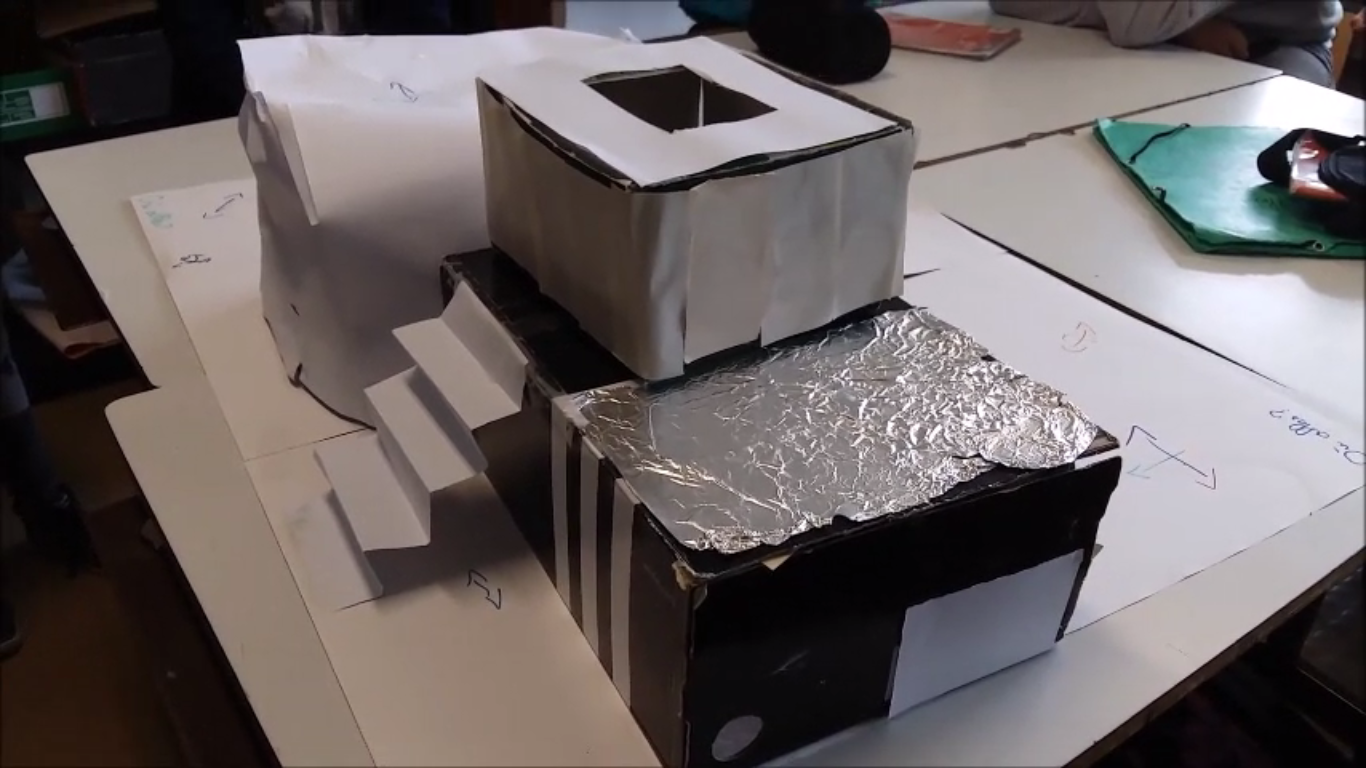 Ne voir qu’une salle à la fois – ne pas voir les autres réalisations en même temps
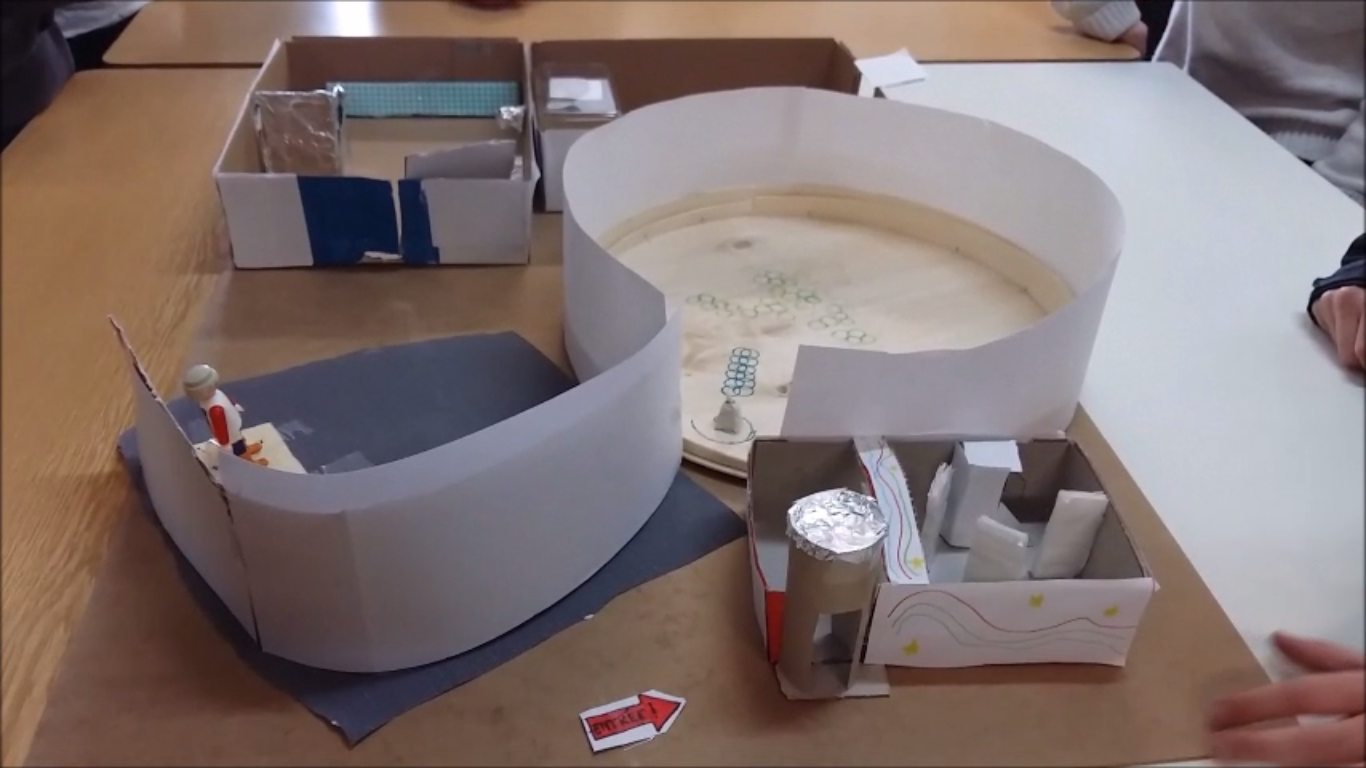 Découvrir des messages comme «lève la tête »
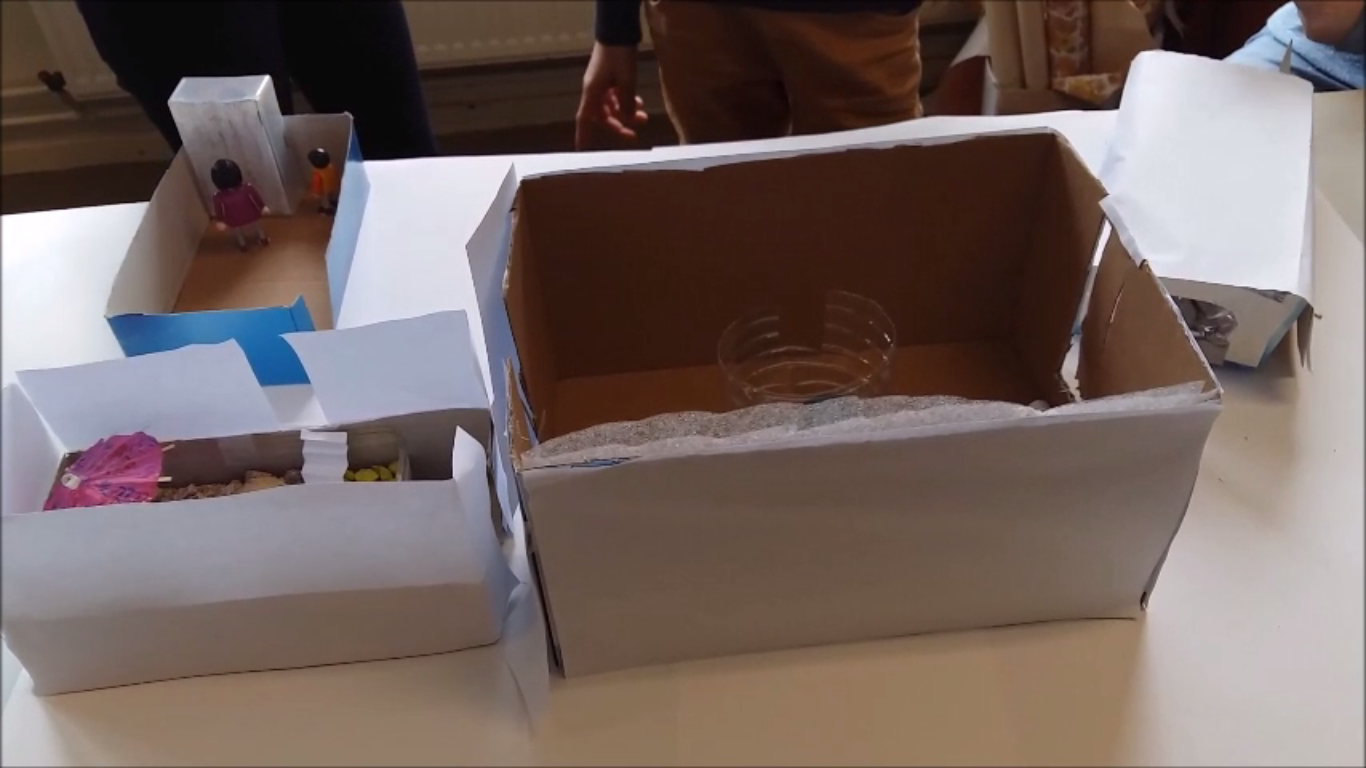 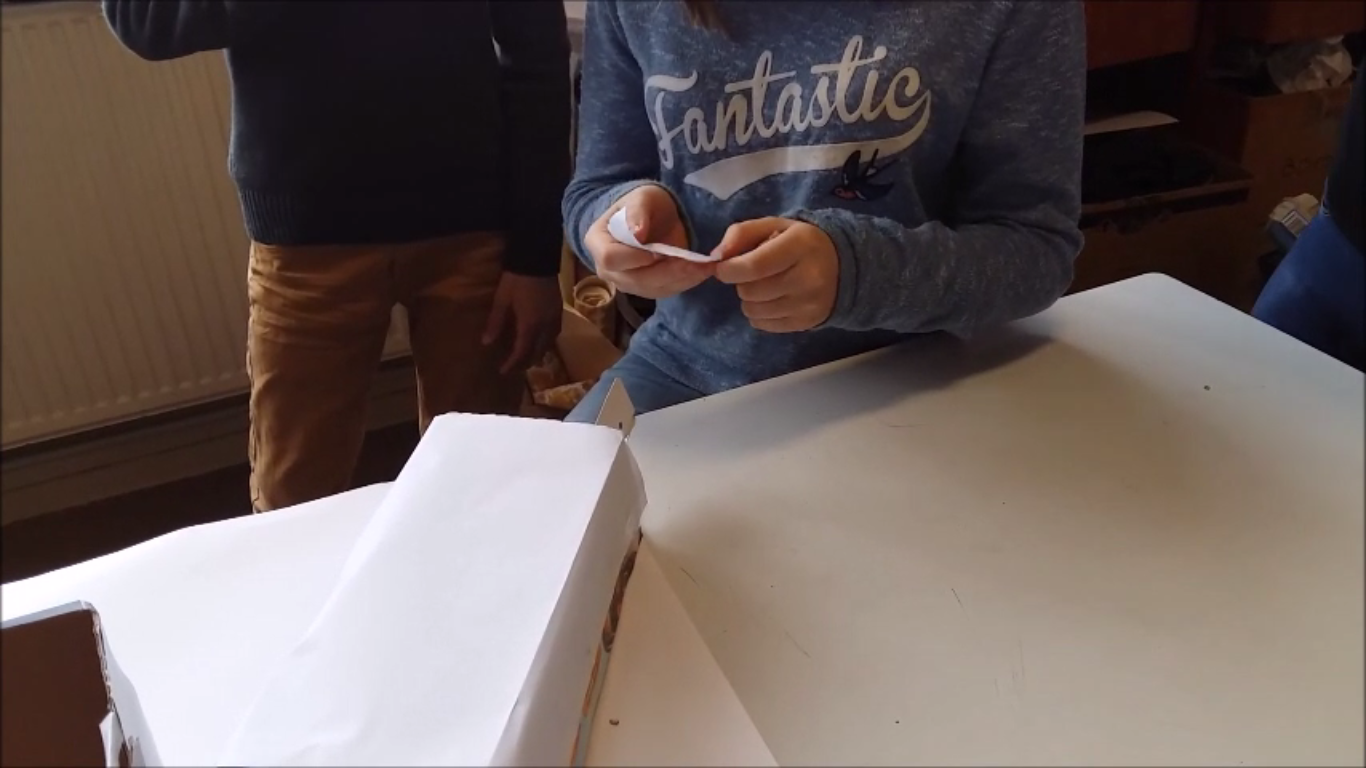 L’exposition, ce chantier à partager par groupe
Le Louvre Paris
Le Louvre Lens
Le centre George Pompidou
Le Mumo
Le Musée Mobile prend la forme d'un container qui peut aisément voyager par bateau, avant d'être chargé sur un camion. Parvenu à destination, il se transforme en un musée, ouvrant sur quatre espaces distincts, chacun plongeant les enfants dans un univers différent : peinture, sculpture, installation, vidéo, design, etc.
Le Mumo
Lancé en 2011, ce musée itinérant a parcouru 7 pays d'Europe et d'Afrique pour proposer aux enfants de 6 à 12 ans une expérience inédite de l'art contemporain, à travers la découverte d'oeuvres créées spécialement par 15 artistes de la scène internationale, qui explorent la thématique sociale du «Vivre ensemble».
Le MumoJames Turrell (untiteld) 201
Des références
Invitation aux musées
Comment le spectateur expérimente-t-il la découverte d’une œuvre dans l’espace muséal? (CANOPE)
Scénographier l’art (édition Canope)